Depressão e ansiedadeAbordagem prática
Guilherme Constant – Psiquiatra
Preceptor - residência de psiquiatria UFAL/Uncisal
Psiquiatra – SIASS UFAL (Arapiraca)
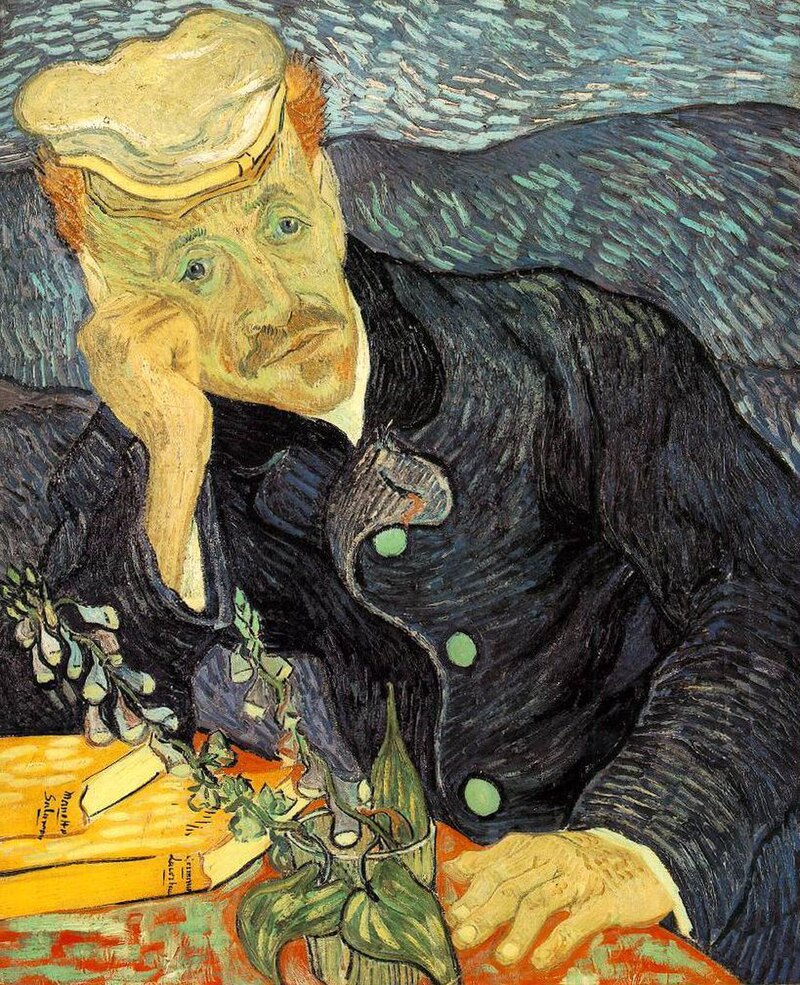 Depressão
Depressão no Brasil
Prevalência em grandes centros urbanos: ~18%
Prevalência de 5-10% nos pacientes da atenção primária
50% dos antidepressivos são prescritos por clínicos
Psiquiatras: 30%
ARANTES, D. V. Depressão na Atenção Primária à Saúde. Rev Bras Med Fam Comunidade, Rio de Janeiro, v. 2, n. 8, p. 261–270, 2007
[Speaker Notes: 1º: é uma doença muito prevalente. A prevalência varia de acordo com os países, sendo de 5% em alguns países orientais como japão e china e chegando a 16% nos EUA ou França.
Estudos pequenos foram feitos no Brasil, e foram limitados a grandes centros urbanos onde a prevalência de depressão é maior, mas acharam uma prevalência similar, de 17-19% (Uma pessoa a cada 6 ou 5)

2º: “Mas esses pacientes vão estar buscando os psiquiatras”. Não. 5-10% dos pacientes na atenção primária estarão com depressão. 60% dos pacientes deprimidos no brasil são atendidos na atenção primária 
Importante a busca ATIVA! Nem sempre vai se mostrar voluntariamente.

3º: “Mas eles serão todos referenciados pra a psiquiatria”. Não. Mesmo se fosse o caso era importante conhecer depressão e buscar ativamente para poder referenciar. Mas muitas vezes o generalista terá de tratar. Estima-se que 50% dos Ads são prescritos por clínicos gerais, 30% por psiquiatra e 20% por outros especialistas

https://rbmfc.org.br/rbmfc/article/view/65]
Diagnosticando a depressão
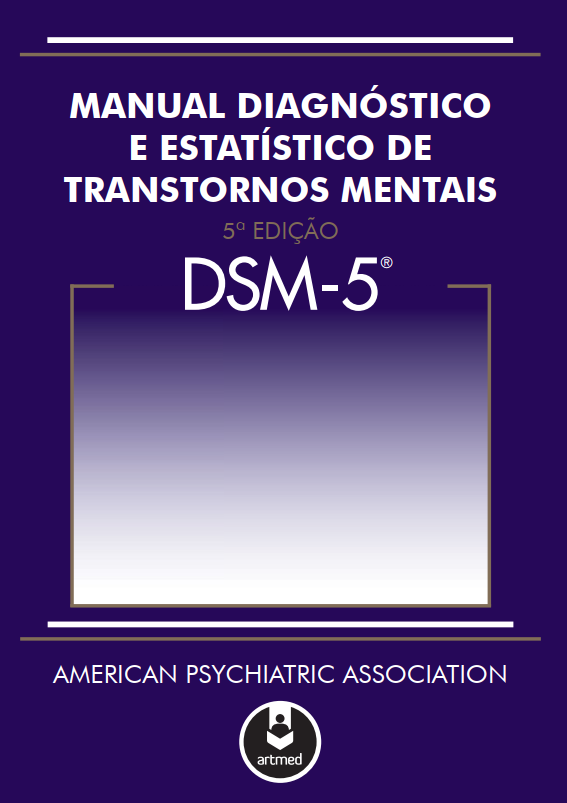 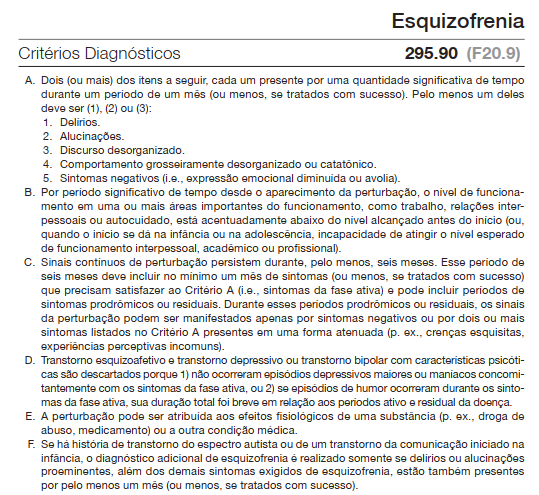 Quando a tristeza passa a ser depressão?
Humor deprimido
Transtorno Depressivo Maior (DSM-5)
Perda do interesse ou prazer
Aumento ou diminuição de apetite / peso
Um dos sintomas deve ser:
Insônia ou sonolência excessiva
1
5 ou mais sintomas
Agitação ou lentificação psicomotora
2
Fadiga ou perda de energia
3
Sentimentos de inutilidade ou culpa excessivos
4
Dificuldade de pensar ou se concentrar, indecisão
5
Pensamentos de morte ou ideação suicida recorrentes ou tentativa de suicídio
Na maioria dos dias,
por pelo menos 2 semanas
6
7
8
9
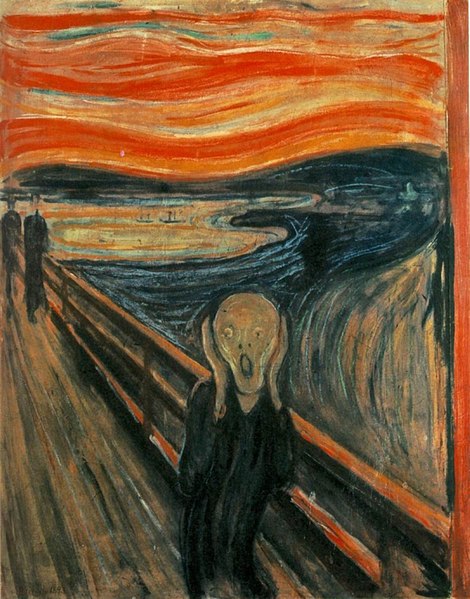 Transtornos de ansiedade
Epidemiologia
Transtornos mentais mais comuns (28% dos adultos ao longo da vida)
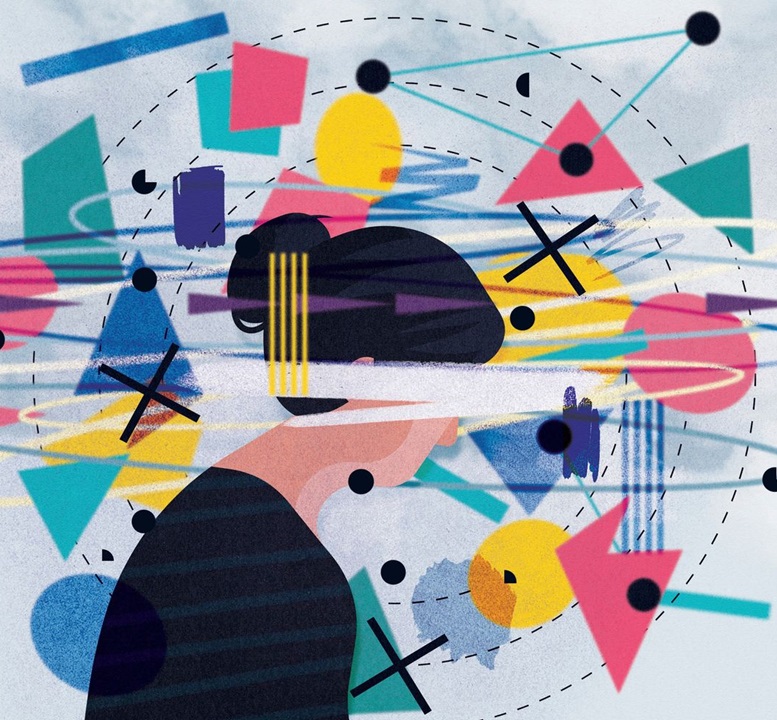 OMS (2017): Brasil é o país com maior prevalência de transtornos de ansiedade
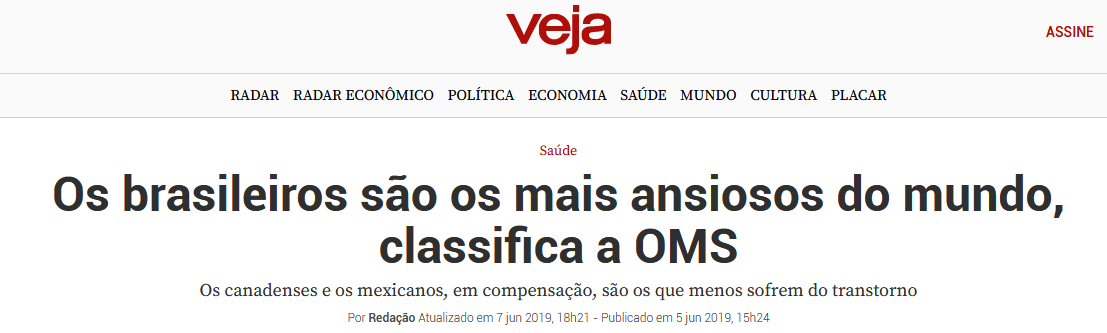 9,3% da população (18.657.943 pessoas)

População do estado do Rio de Janeiro: 17,4 milhões
[Speaker Notes: 28% dos adultos ao longo da vida reportam algum transtorno de ansiedade. É um grupo que tende a ter inicio mais precoce (idades medias de inicio) e relaciona-se a mais risco de t mental (sobretudo T. uso de substancias) e d clinicas (sobre tudo DCV: DAC, AVE, ICC...)

Por causa de tudo isso vao ter muita repercussão funcional]
Quando a ansiedade passa a ser um transtorno?
Ansiedade adaptativa
Resposta a uma ameaça 
(dano corporal, punição, vergonha...)
Adequado em intensidade e duração
Ansiedade patológica
Desproporcional à situação
Persistente além da situação
Inquietação ou “nervos à flor da pele”
Dificuldade de concentração (“branco”)
Irritabilidade
Transtorno de ansiedade generalizada
Fatigabilidade
Perturbação do sono
Tensão muscular
Na maioria dos dias, por pelo menos 6 meses
Em diversos contextos/situações
Ansiedade excessiva, de difícil controle
4
1
Associada a pelo menos 3 sintomas:
5
2
6
3
Preocupação persistente com novos ataques
Transtorno do pânico
Mudanças desadaptativas de comportamento
Ataques de pânico recorrentes ou inesperados
Seguido por pelo menos um mês de:
OU
Ataque de pânico
Palpitação, taquicardia
Tremores
Parestesias
Tontura ou desmaio
Sudorese
Sensação de falta de ar
Desrealização ou despersonalização
Calafrios ou ondas de calor
Surto abrupto de medo ou desconforto intenso
8
1
Sensação de asfixia
Medo de perder o controle
9
2
Dor/desconforto torácico
Medo de morrer
Náusea ou desconforto abdominal
3
10
Alcança o pico em minutos
11
4
5
12
Associado a pelo menos 4 sintomas:
6
13
7
[Speaker Notes: 5749099]
TratamentoPrincípios gerais
Princípios gerais - Benzodiazepínicos
Benzodiazepínicos: a maior parte das prescrições é na atenção primária
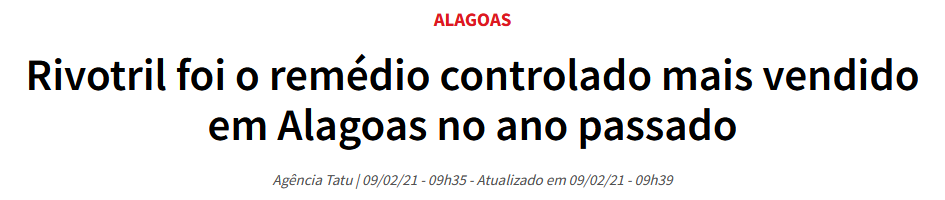 Não trata efetivamente depressão ou ansiedade
(2020)
Dependência, sonolência diurna, tontura e quedas, prejuízo cognitivo e de memória
POTTIE, K. et al. Deprescribing benzodiazepine receptor agonists: evidence-based clinical practice guideline. Canadian Family Physician – MAI/2018
[Speaker Notes: No Brasil, a maior parte das prescrições de benzodiazepínicos é emitida em serviços de atenção primária, em que os médicos relatam ter pouco tempo para consultas e para o desenvolvimento de estratégias terapêuticas alternativas no tratamento da insônia e ansiedade, que são os principais motivos do consumo (https://www.scielo.br/j/csp/a/m3LBtSVDM9hzCWV9BSkqXcp/?lang=pt). É uma das classes de drogas mais prescritas no Brasil.
Em 2020, Clonazepam foi o remédio controlado mais vendido em Alagoas

Efeito adverso dos BZD - Observational studies have shown that BZRAs are associated with various harms. These deserve special note because patients rely on health care professionals to provide them with this information. Associated harmsinclude physical dependence, drowsiness, balance issues, falls, fractures, cognitive impairment, memory disorders (including anterograde amnesia), functional impairment, and motor vehicle accidents. 
Porcentagem prescrita por clínicos

Insonia primaria (sem causa especifica) responde so por 12-22%]
Princípios gerais - Benzodiazepínicos
Evitar em monoterapia
Evitar o uso contínuo
Clonazepam 0,5mg se necessário     
      (crise de ansiedade)
[Speaker Notes: No Brasil, a maior parte das prescrições de benzodiazepínicos é emitida em serviços de atenção primária, em que os médicos relatam ter pouco tempo para consultas e para o desenvolvimento de estratégias terapêuticas alternativas no tratamento da insônia e ansiedade, que são os principais motivos do consumo (https://www.scielo.br/j/csp/a/m3LBtSVDM9hzCWV9BSkqXcp/?lang=pt). É uma das classes de drogas mais prescritas no Brasil.
Em 2020, Clonazepam foi o remédio controlado mais vendido em Alagoas

Efeito adverso dos BZD - Observational studies have shown that BZRAs are associated with various harms. These deserve special note because patients rely on health care professionals to provide them with this information. Associated harmsinclude physical dependence, drowsiness, balance issues, falls, fractures, cognitive impairment, memory disorders (including anterograde amnesia), functional impairment, and motor vehicle accidents. 
Porcentagem prescrita por clínicos

Insonia primaria (sem causa especifica) responde so por 12-22%]
Princípios gerais - Benzodiazepínicos
Trazodona 50-150mg/noite
Zolpidem 5-10mg/noite
Quetiapina 25-100mg/noite
Alternativas para insônia
50mg
60cp
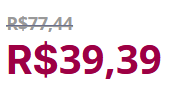 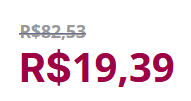 10mg
30cp
25mg
30cp
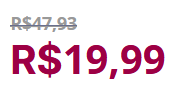 Depressão/ansiedade: escolha do medicamento
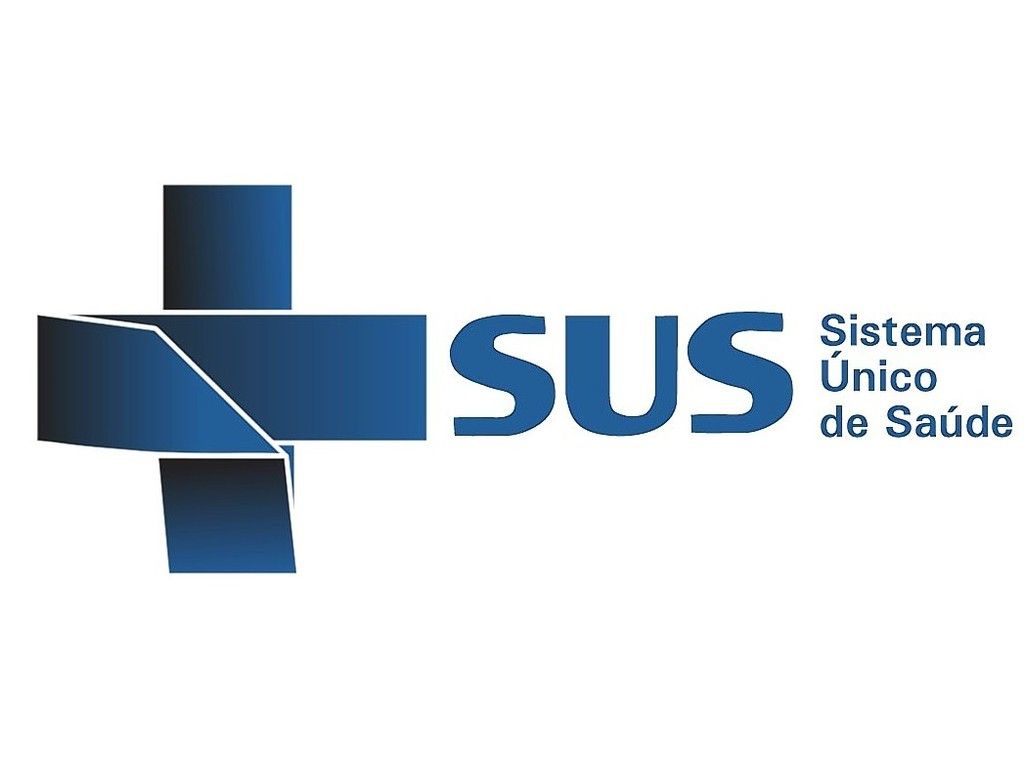 Inibidores seletivos de recaptação de serotonina (ISRS)
Duais ou IRSN
(venlafaxina, desvenlafaxina, duloxetina)
Antidepressivos tricíclicos
Mirtazapina
Agomelatina
Vortioxetina
Fluoxetina
Citalopram
Amitriptilina
Clomipramina
Sertralina
Escitalopram
Imipramina
Nortriptilina
Bupropiona
Quetiapina
Trazodona
Paroxetina
Fluvoxamina
Como escolher o medicamento?
Quais antidepressivos são mais eficazes?
Poucas evidências
Diferenças modestas (5-6%)
Escolha será feita pelos efeitos adversos e perfil do paciente
TAG e depressão: como escolher o medicamento?
Quais antidepressivos são mais tolerados?
ADT
ISRS
Disfunção sexual (50-80%)

Sedação ou insônia (25%)

Cefaleia, náuseas, ansiedade (primeiras semanas)
Sedação (muito comum)
Efeitos anticolinérgicos (xerostomia, constipação...)
Ganho de peso
Arritmias
Bem tolerados
Menos tolerados
Iniciar com ½ dose
1ª linha
2ª linha
[Speaker Notes: Sintomatologia e perfil do pcte são questões individuais. Quanto às drogas, quais seriam as melhores? Isso vai ser determinado pelo perfil de efeitos adversos. As principais do sus são essas duas classes, qual seria primeira e segunda linha?]
ISRS
Fluoxetina
Citalopram
20-40mg/dia em dose única

Poucas interações medicamentosas

Mais tolerado que alguns outros ISRS

Leve sedação
20-80mg/dia em dose única ou fracionada

Efeitos GI: tomar após refeição

Ativador – administrar durante o dia

Inapetência
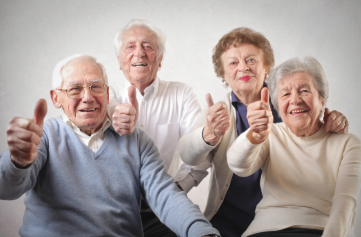 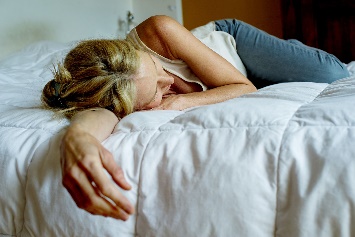 [Speaker Notes: Sintomatologia e perfil do pcte são questões individuais. Quanto às drogas, quais seriam as melhores? Isso vai ser determinado pelo perfil de efeitos adversos. As principais do sus são essas duas classes, qual seria primeira e segunda linha?]
ISRS
Amitriptilina
Imipramina
75-300mg/dia
Iniciar com 25 mg/dia
↑25mg a cada 3-7 dias

Sedativo

Controle de dor crônica
75-300mg/dia
Clomipramina
100-250mg/dia
Nortriptilina
50-150mg/dia
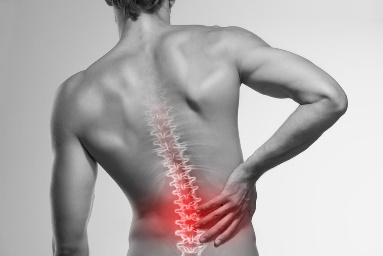 [Speaker Notes: Sintomatologia e perfil do pcte são questões individuais. Quanto às drogas, quais seriam as melhores? Isso vai ser determinado pelo perfil de efeitos adversos. As principais do sus são essas duas classes, qual seria primeira e segunda linha?]
Fluxograma: Tratamento de TAG e depressão
Manter dose por pelo menos 1 ano
Remissão dos sintomas
(volta à funcionalidade)
Depressão: >2 anos em casos graves
Psicoterapia
Troca por outro fármaco de 1ª linha
Iniciar fármaco de primeira linha
(ISRS)
4-6 semanas
Resposta parcial ou ausente
Dose máxima
Aumento de dose
Troca por fármaco de 2ª linha 
(ex.: tricíclicos)
Fluoxetina
Citalopram
Associação de medicamentos
Reavaliar em 4-6 semanas
[Speaker Notes: Inicar um fármaco de primeira linha, que no SUS são os ISRS (e são a preferencia em geral). Mas também inclui IRSN e Pregabalina. Lembrar da terapia
Reavlaiar apois 4-6 sem. Se houver resposta adequada em qqr momento do algoritmo, manter por pelo menos 1ª
Se houve rresposta parcial ou sem resposta, aumentar dose. A cada aumento de dose, reavalia em 4-6 sem e aumenta de novo ate dose máxima. Se não houver resposta em dose máxima, tem a possibilidade de trocar por outro ISRS, por um fármaco de 2ª linha (no SUS, sobretudo tricíclicos, mas tbm Bup, Mirta, Risperidona, Quetiapina) ou potencializar (ex.: com Pregabalina)]
Depressão: outras opções
1ª linha
ISRS
IRSN ou Duais
(venlafaxina, desvenlafaxina, duloxetina)
Mirtazapina
Agomelatina
Vortioxetina
Bupropiona
2ª linha
Quetiapina
Trazodona
Tricíclicos
3ª linha
Inibidores da monoaminoxidase (IMAO)
Canadian Network for Mood and Anxiety Treatments (CANMAT) 2016 Clinical Guidelines for the Management of Adults with Major Depressive Disorder
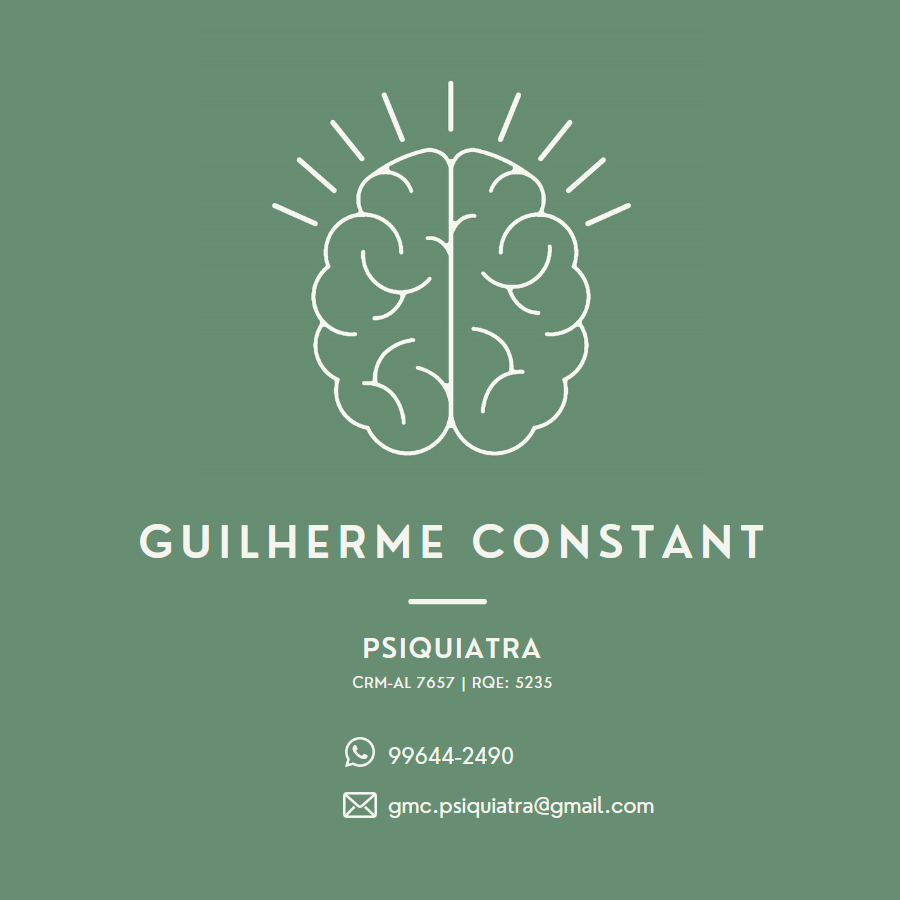